Nationwide Information Risk Management (IRM)
M. Travis Michalak
Nationwide Financial – AVP Information Risk Management
May 12, 2015
Agenda
Do You Need to Be Concerned?

Information Risk at Nationwide

What Can You Do to Better Protect Yourself and Your Sensitive Data

Questions
1
Do You Need to Be Concerned?
2
Understanding the threat landscape
ALL COMPANIES ARE ALL AT RISK. NO MATTER THE SIZE OR INDUSTRY.
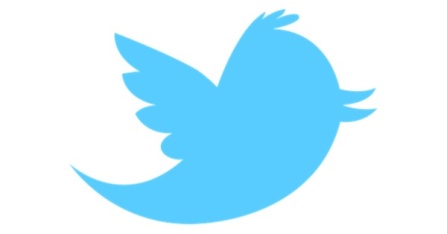 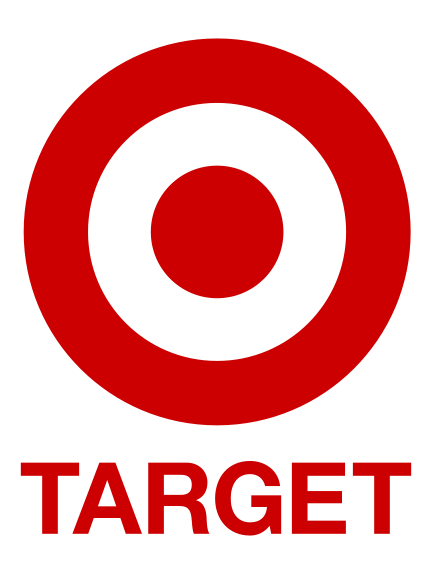 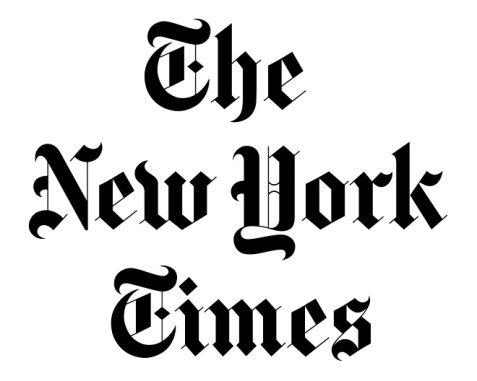 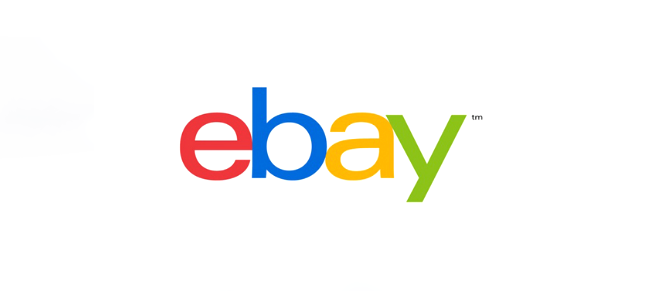 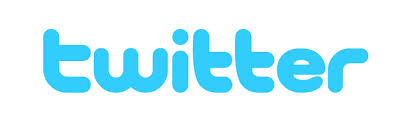 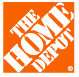 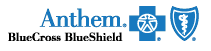 Understanding the threat landscape
33%
OF BREACHES WERE DISCOVERED INTERNALLY
9
MILLION +
PEOPLE EXPERIENCE IDENTITY THEFT EVERY YEAR
15%
INCREASE IN THREAT ACTIVITY IN THE FINANCIAL SERVICES INDUSTRY
8 
MONTHS
IS THE AVERAGE TIME AN ADVANCED THREAT GOES UNDETECTED ON A VICTIM’S NETWORK
1IN 5
ORGANIZATIONS
 HAVE BEEN
 ATTACKED
2.5
BILLION RECORDS COMPROMISED OVER THE PAST FIVE YEARS
62% 
INCREASE 
IN BREACHES
Understanding the threat landscape
Why is Security an NF Technology Trend?
Information Risk at Nationwide
6
Information Risk at Nationwide
Operational Risk is just one Risk “Type” of our Enterprise Risk Management (ERM) Framework
IT Operational Risk
Managed by Information Risk Management
What does IT Operational Risk Management cover? 

IT operational risk management facilitates Nationwide’s efforts to:
Protect confidential information
Have systems and businesses that are recoverable
Be prepared to respond to a crisis
Be in compliance with regulations and Nationwide policies.
Information Security

Continuity Management

Crisis Management

Compliance & Regulatory
Information Security at Nationwide
TOP 10 MOST TRUSTED COMPANY
The Ponemon Institute, which conducts independent research on privacy, data protection and information security, has named Nationwide one of the top 10 Most Trusted Companies for privacy every year for the past 10 years. Nationwide is proud of this recognition and takes information security and privacy very seriously.
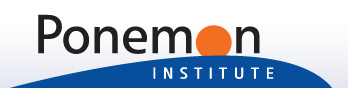 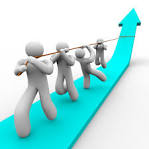 DEDICATED TEAM OF PROFESSIONALS
Nationwide  has over 150 dedicated trained information risk management professionals who  are continuously focused  ensuring we help protect the private information and help assure the availability of systems
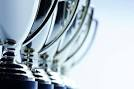 AWARD-WINNING SECURITY & PRIVACY TRAINING
Nationwide IT has an award-winning information security and privacy training and awareness program.
Business Continuity at Nationwide
COMPREHENSIVE BUSINESS & SYSTEMS RECOVERY PROGRAM
In an effort to meet the expectations of our members, we strive to provide continuous service operations.  Nationwide uses a comprehensive Business Continuity and System Recovery program where recovery plans are reviewed, updated and tested on a regular basis
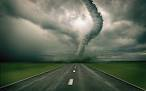 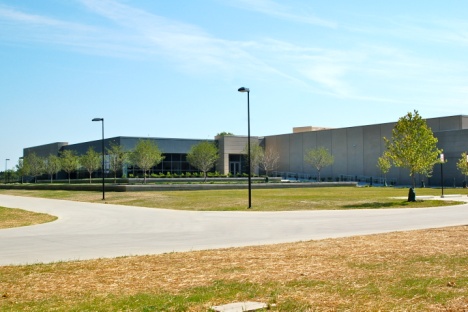 TOP TIER IV DATA CENTER
Our recently opened Data Center in New Albany, Ohio (Data Center East) has qualified as a Tier IV facility, the highest possible rating
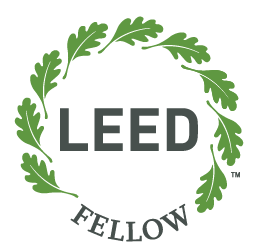 LEED CERTIFIED
Nationwide committed early in its planning cycle to apply for Leadership in Energy and Environmental Design (LEED) certification for Data Center East
Information Security at Nationwide
Current Defense in Depth StrategyWe provide different protections across all different layers
Intrusion Detection / Intrusion Prevention
Workstation 
Security
Network
Security
Software
Security
Security Policies & Standards (Regulations)
Education & Awareness
Server
Security
Perimeter
Security
Database
Security
Event & Incident Management
What Can You Do to Better Protect Yourself and Your Sensitive Data?
11
Mobile Device Protection
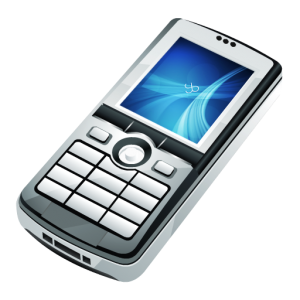 Use a start up and auto-lock passcode
Never leave your device unattended and transport it in a hidden area
Avoid conducting financial transactions over public wireless networks
Only install applications from legitimate application stores
Understand what data (location, contacts, access to social networks) the application can access on your device before you download
Download the latest operating system updates and security software (if applicable) to help defend against viruses, malware and other online threats
Enable location tracking and remote wipe software if available
Do not tamper with your Smartphone’s operating system (e.g. jailbreaking)
Secure your WIFI
Secure your WIFI with WPA2 and a strong password
Secure access to the wireless router
Change the wireless network name
Turn off remote and wireless access to the router’s settings
Enable a Guest network
Update your firmware
Search online
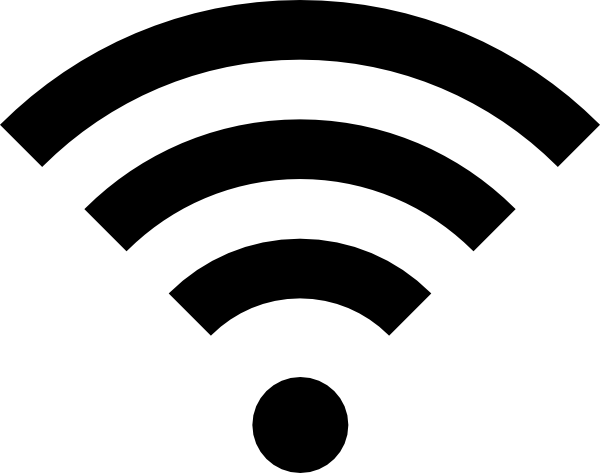 Recognize & Avoid Phishing
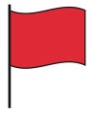 Red Flags 
Check the sender
Dear Customer
Bad spelling and grammar
Urgent requests
Be careful with website links
Be suspicious of attachments
Requests for sensitive information
Sound too good to be true?
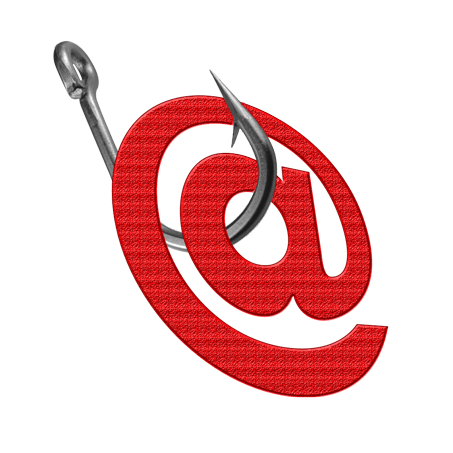 Social Media Tips
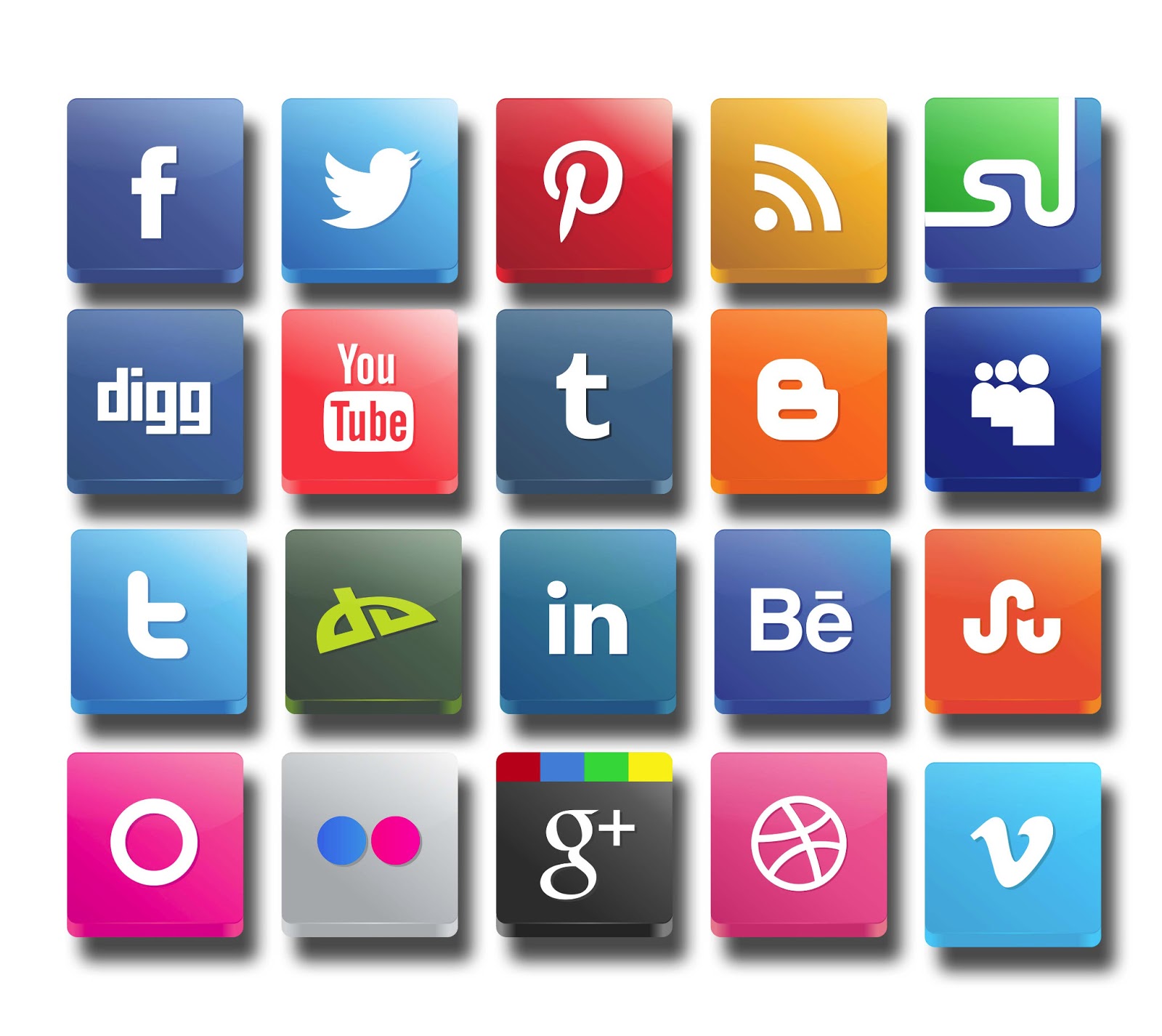 Consider what you post
Control visibility and privacy
Routinely check your settings
Respond to a breach
Other Ways to Protect
Turn on WPA2
Make passwords long and strong
Unique account, unique password
Keep a clean machine
Automate software updates
Admin user account only to complete a specific task
Consider the information you post on social sites
Enable a firewall (Personal Firewall)
Limit use of administrator accounts
Protect your $$
Don’t be tricked into opening an attachment or providing confidential information about yourself
Never provide your user ID & password via a clicked-on link from an email or text
When in doubt, throw it out
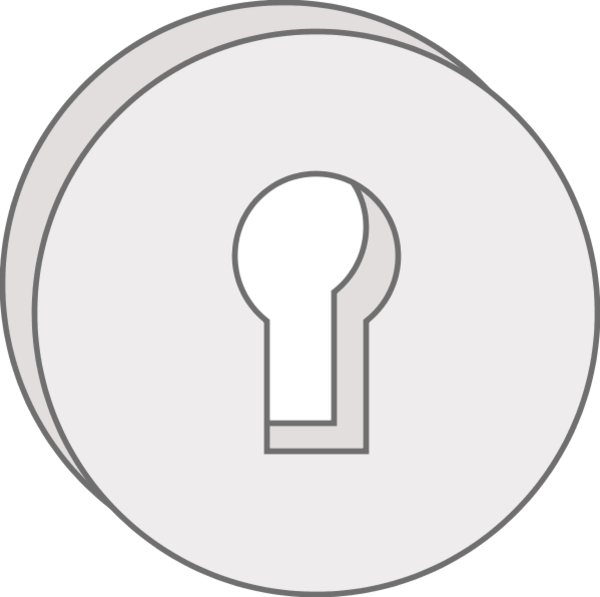 Questions
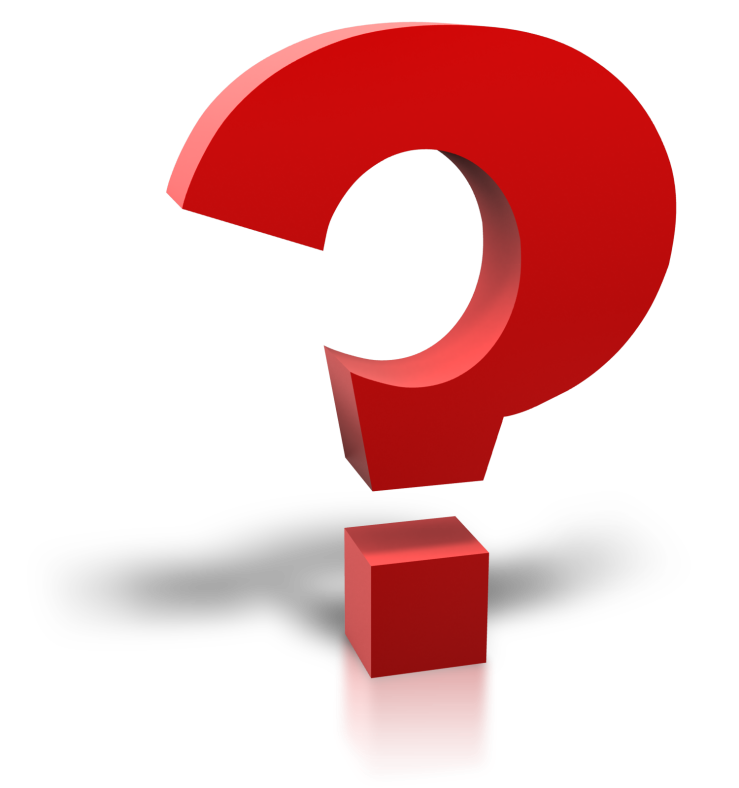 M. Travis Michalak
Associate Vice President
Nationwide Financial – Information Risk Management
michalm@nationwide.com
614-677-6809

1 Nationwide Plaza
3-17-202
Columbus OH  43215

         Thank You!
17